المحاضرة الرابعة : تخطيط الوحدة التعليمية
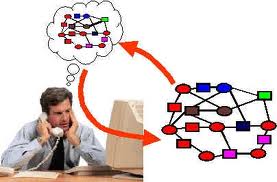 معنى الوحدة 
تنظيم خاص في مادة دراسية وطريقة في التعليم ،تضع الأطفال في موقف تعلمي متكامل يؤدي إلى بلوغ مجموعة من الأهداف المرغوب فيها
الأسس التي تقوم عليها الوحدة
التكامل المعرفي ظل النظر  للموضوع من جميع جوانبه ليؤدي إلى الترابط بين الخبرات .
إلغاء الحواجز بين الروضة والبيئة .
الاهتمام بالأنشطة المختلفة لمراعاة الفروق الفردية .
شمول الخبرة (معلومات واتجاهات وميول وتفكير) .
التقويم المستمر
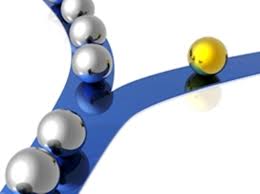 العوامل المؤثرة في التخطيط لبناء المنهج
معلومات المنهج
الاهتمام بأنماط التعلم
التوازن بين أنشطة التعلم
تحديد موضوعات المنهج
مفهوم أوخبرة يخطط لها :
من خلال أنشطة
العصف الذهني من قبل المعلمين
خطوات بناء وحدة تعليمية
وأخيرا من خطوات تخطيط الوحدة
أنواع التقويم
التقويم النهائي
يستخدم في نهاية عملية التعلم 
بعد نهاية الوحدة 
من خلاله يتم إصدار الحكم على مدى بلوغ الأهداف
التقويم البنائي أو التكويني
يتم أثناء عملية التعلم 
يهدف إلى تعديل مسار عملية التعلم 
يتمثل في التقويم الذي تجريه المعلمةخلال اليوم
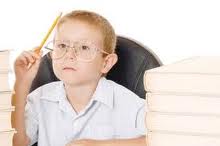 مجالات التقويم
.
لماذا يخضع طفل الروضة للتقييم المستمر؟
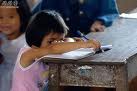 دراسة الاحتياجات الضرورية .
 دراسة السلبيات اليومية التي لم خطط لها .
 دراسة العقبات التي حالت دون تحقيق الأهداف المرسومة 
دراسة الإيجابيات التي حصلت دون التخطيط لها .
 دراسة التحسينات التي ترغب المعلمة فيها لتعديل البرنامج .
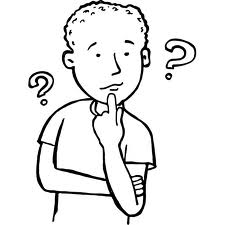 خطوات تصميم الوحدة
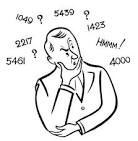 اختيار الموضوع:
 يلبي أهداف المنهج
يرتبط ببيئة الطفل مباشرة وخبراته السابقة
يمكنه إثارة اهتمام الأطفال
يمكن تطويعه في الأنشطة
وضع معارف ومفاهيم الوحدة:
الاطلاع على مراجع حول موضوع الوحدة
وضع شبكة مفاهيم
شمول المواد التعليمية
صياغة المعرف والمفاهيم
كتابة رسالة الأهل:
اختصار المفاهيم
تحديد ما يمكن للأهل أن يفعلوه ليساعدوا أطفالهم من خبرات منزلية
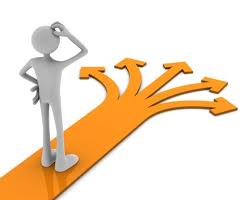 استخلاص مفردات الوحدة:
اعتماد وتعديل الشبكة
اختيار المفردات
تعيين الحرف أو الأحرف المكررة
اختيار قصة الوحدة:
تتضمن عددا من المفاهيم المتعلقة بالوحدة
تكون مشوقة للأطفال
ّإذا لم تتوفر تتم كتابتها ورسمها من قبل المعلمة
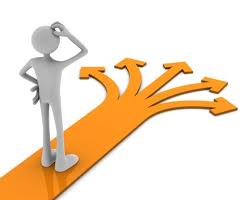 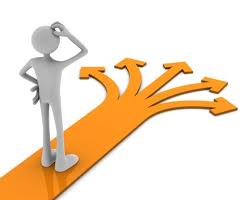 اختيار أغنية الوحدة:
تتضمن عددا من مفاهيم الوحدة 
إذا لم تتوفر تتم كتابتها وتلحينها حسب أغنية معروفة يحبها الأطفال
تحديد رحلة الوحدة:
أن توفر خبرات غنية وتحقق أكثر من هدف للوحدة
تحديد زمانها في منتصف الوحدة
ممكن أن تتضمن رسالة الأهل ذكر الوحدة وترسل رسالة محددة قبل الرحلة بيومين
تهيئة الأطفال
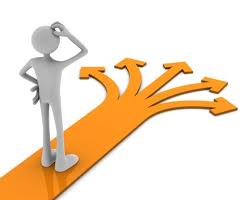 تعيين ضيوف الوحدة:
الأولوية لأحد أهالي الأطفال
الاتفاق المسبق معهم
اللقاء معهم قبل الموعد لتحديد ما يراد من الزيارة
إعداد النشاطات:
البحث عن أنشطة في مراجع متعددة
التسلسل والشمولية
البدء بالأنشطة العلمية فالرياضية واللغة
تحديد الأركان الموجهة وغير الموجهة
مراجعة الشبكة والأهداف للتأكد من شمولية الأنشطة
تحديد النشاط الافتتاحى والختامي 
إعداد الوسائل:
المصادر:
المواد الجاهزة الصنع أولا
مواد طبيعية
تصوير
مجلات ، كتب ، موسوعات، قصص
 كمبيوتر (انترنت)
مواد فنية(تصميم وتصنيع)
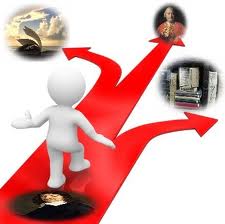 تشمل الوسائل:
لوحة الحائط (تصنع مع الأطفال)
ألعاب
كتب 
بطاقات
ملصقات
شرائط مسجلة
اسطوانات مدمجة
إعداد البيئة التربوية:
إضافة أو تغيير الأركان
إضافة مواد للتربية الفنية
إعداد لوحة الحائط
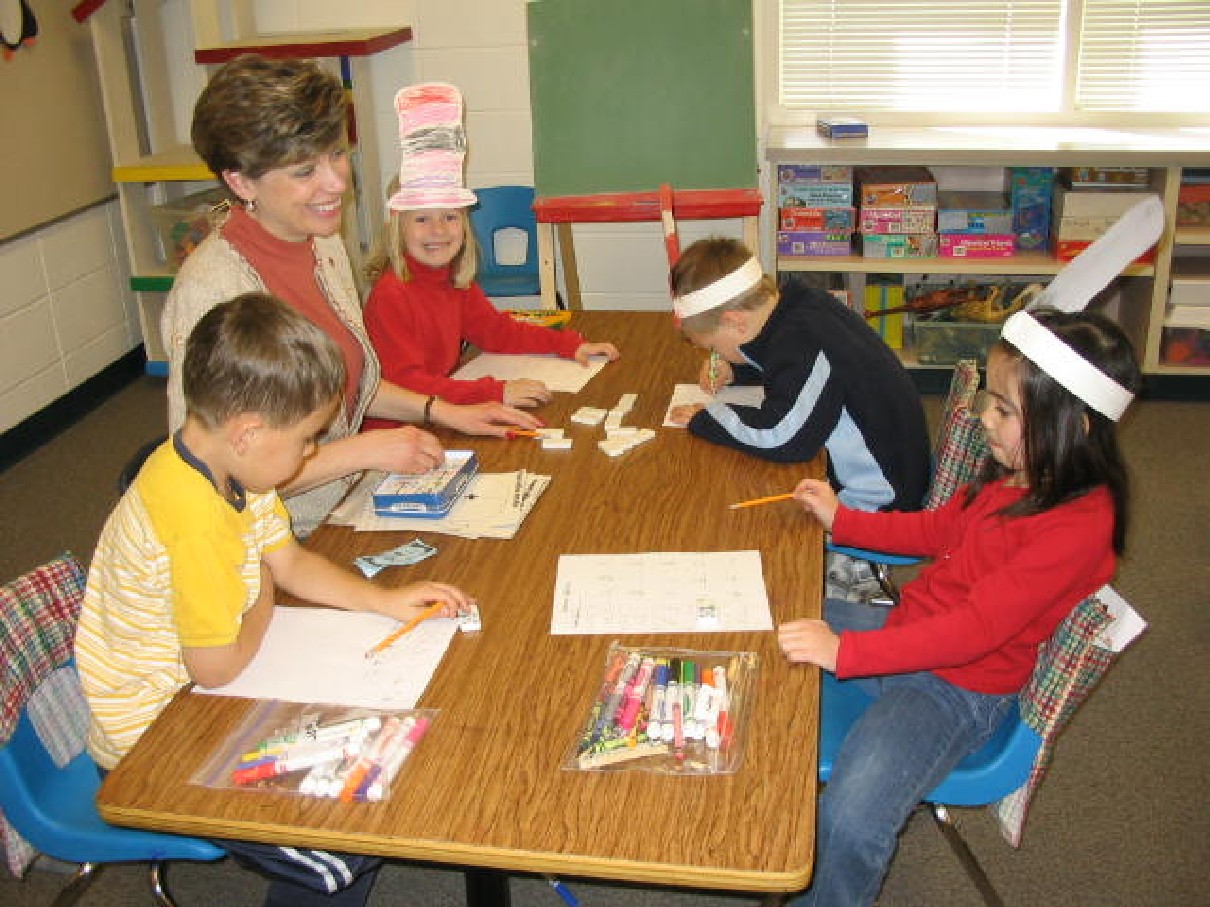 توزيع النشاطات:
مراعاة التسلسل
التوازن بين جميع مناحي النمو
وبين النشاط الحركي والهادئ والجماعي والفردي وبين النشاط الموجه وغير الموجه
تقييم الوحدة:
تصميم استمارة التقييم
متابعة المراقبة
ملف الطفل
أوراق العمل
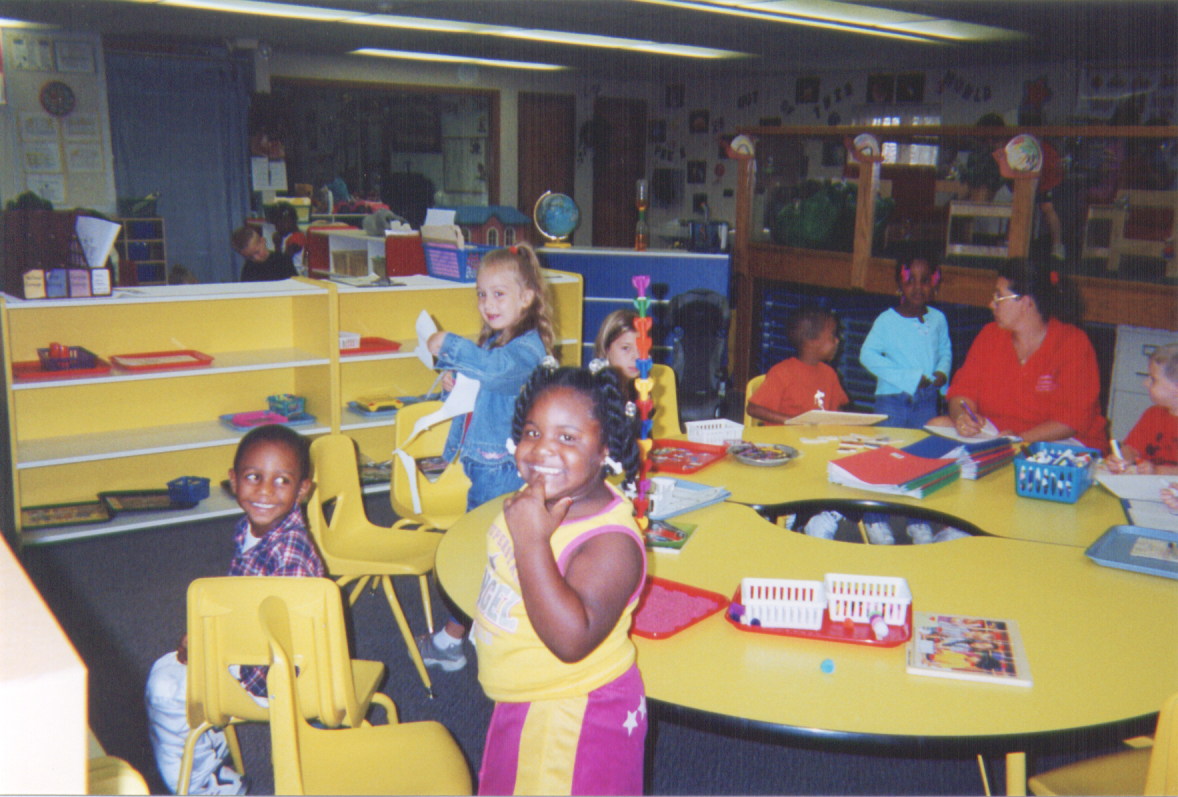 البرنامج اليومي في رياض الأطفال
خصائص البرنامج
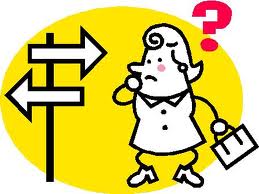 الإنتظام والثبات .
 تلبية حاجات الأطفال .
 تنوع أساليب التعلم .
 التعلم الذاتي .
 الإختيار وتعلم المسئولية .
 مرونة مع المرحلة العمرية لنمو الأطفال .